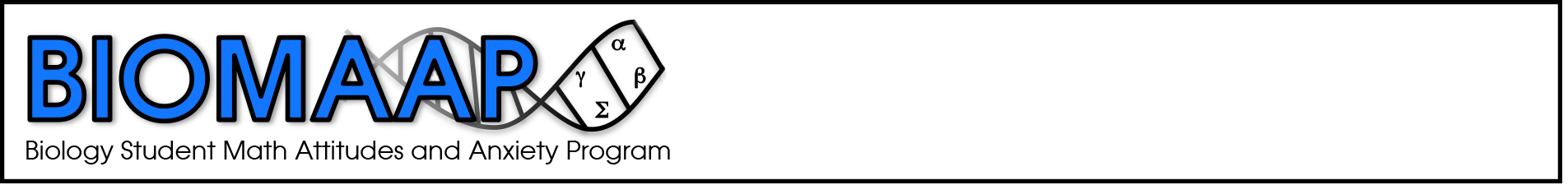 Making Mistakes Using R
Staci N. Johnson, MS, PhD
What Happens When We Make a Mistake?
Let’s Review…
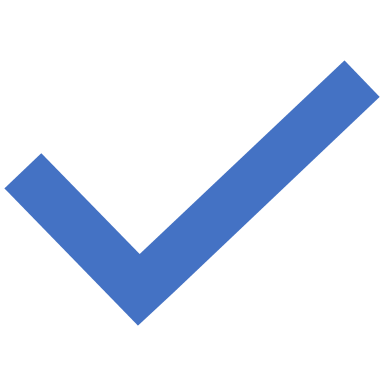 PLACEHOLDER SLIDE
Using the interactive course tool of your choice (Pear Deck, PollEverywhere, etc.) create a slide with the following OPEN ENDED QUESTION

What is Fixed Mindset?
PLACEHOLDER SLIDE
Using the interactive course tool of your choice (Pear Deck, PollEverywhere, etc.) create a slide with the following OPEN ENDED QUESTION

What is Growth Mindset?
Fixed vs. Growth Mindset
Your brain responds differently to mistakes based on whether you approach topics/ subjects from a fixed or growth mindset.
What Does This Mean for You?
Your body is trying to help you. The error recognition process is essential for learning - that is, you have to recognize an error in order to do something different next time.
Being aware of a physiological response, putting a name on it, and understanding it can help reduce its severity.
Consciously defining the consequences of making a mistake can help you reduce your reactivity to mistakes.  What is the worst that can happen if you make a mistake on a biology quiz?  That single mistake won't make you fail the class, fail out of school, and become destitute.
PLACEHOLDER SLIDE
Using the interactive course tool of your choice (Pear Deck, PollEverywhere, etc.) create a slide with the following OPEN ENDED QUESTION

What is common errors have you experienced while working with RStudio in the past week?
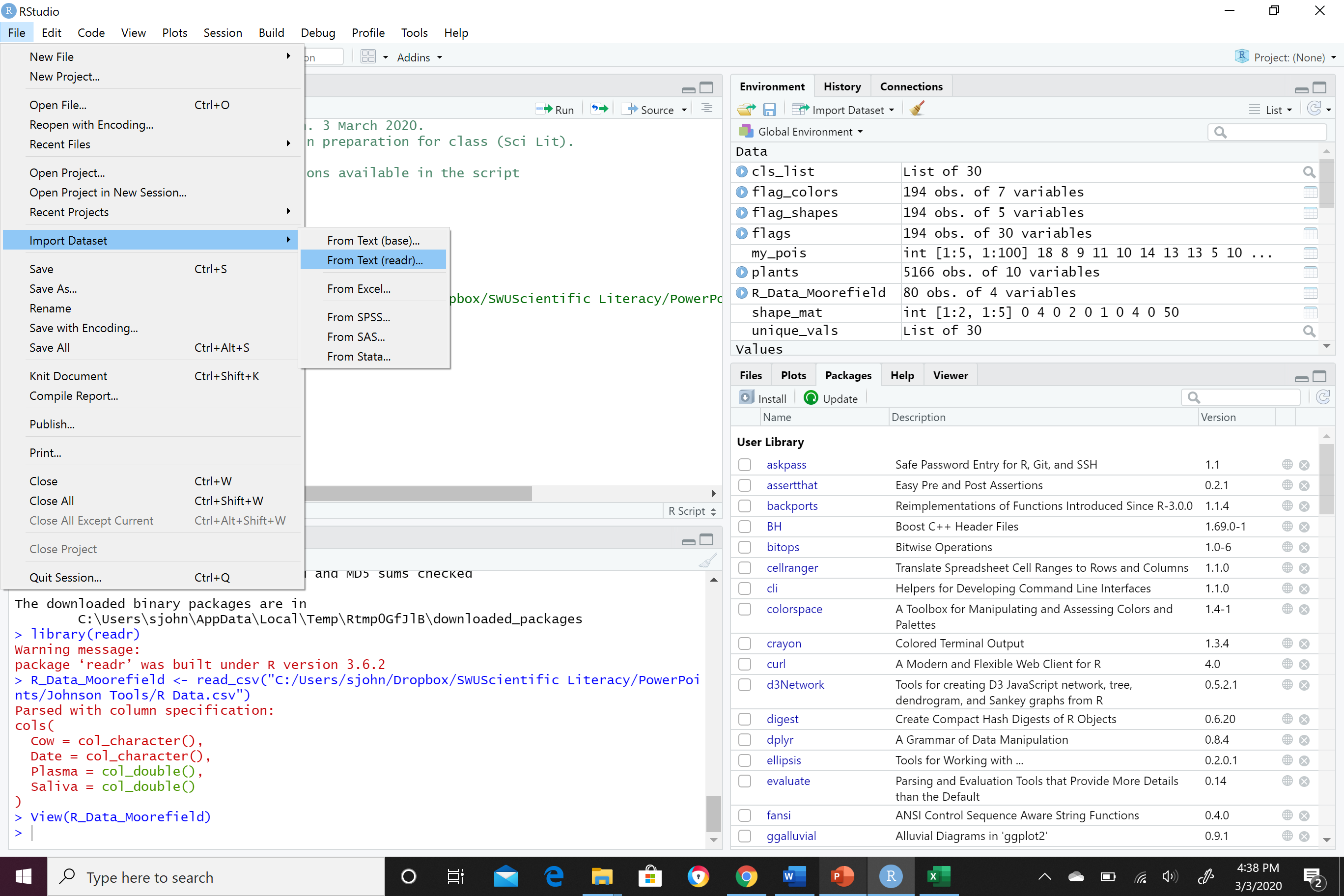 Let’s Import Some Data to Use
Find .csv file saved to today’s class file – R Data
From page 42 – Import .csv by choosing “From Text (readr)”
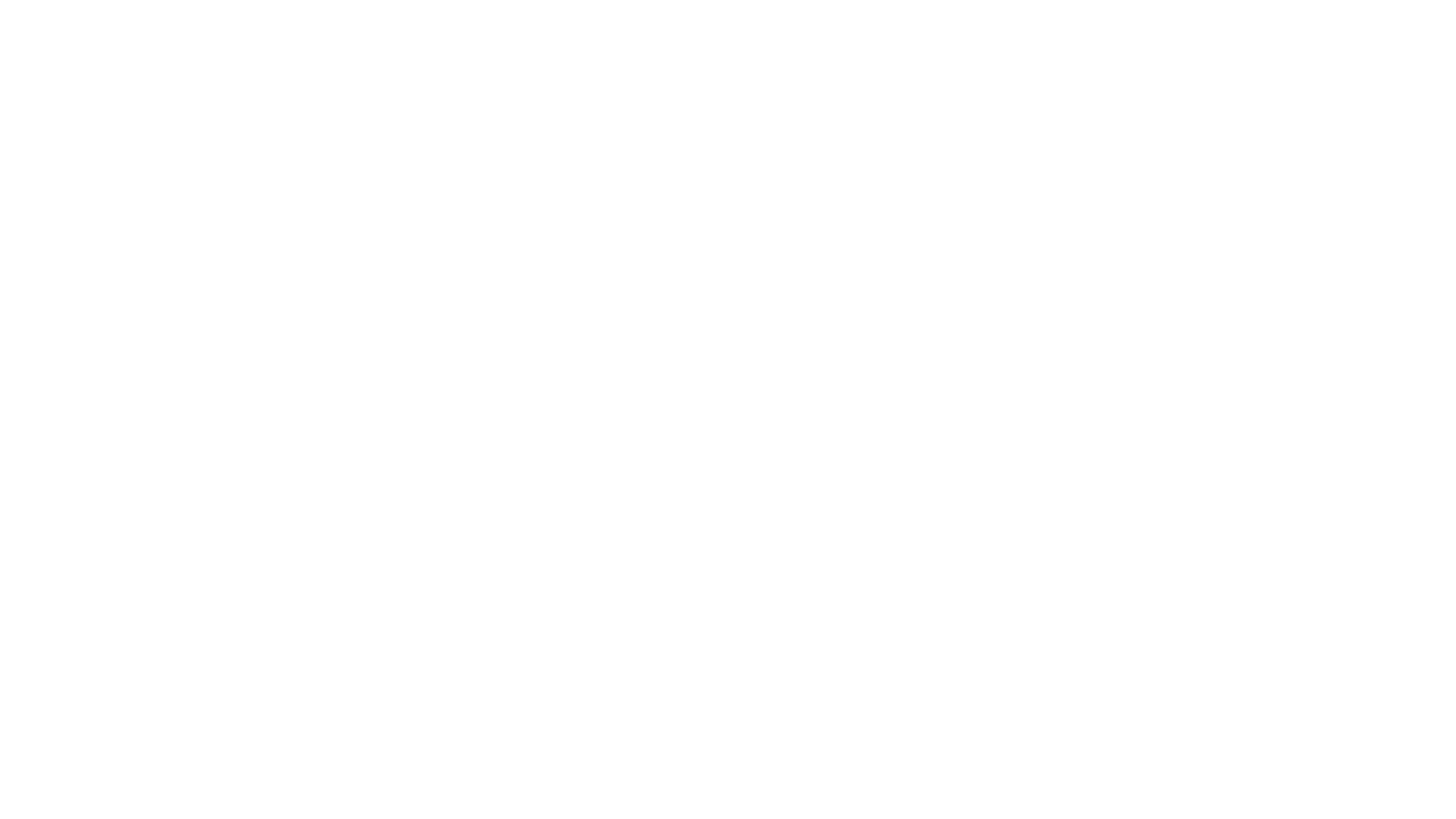 Let’s plot the data…
See page 80-82 in the textbook on making a scatterplot with R.
Continue to work on Swirl modules – do Modules 3, 4, and 5 this week.
Complete this reflection (see Canvas for options)
Look back at your notes/ journal entries while working with R over the past week.  Reflect on the different kinds of mistakes you made. Summarize the mistakes and areas of struggle as you leaning to use this new tool.  What would have made this process easier?  What do you think you have gained through making these mistakes and correcting them?
Assignment